16-17 Jan 2017 	16-02 UT
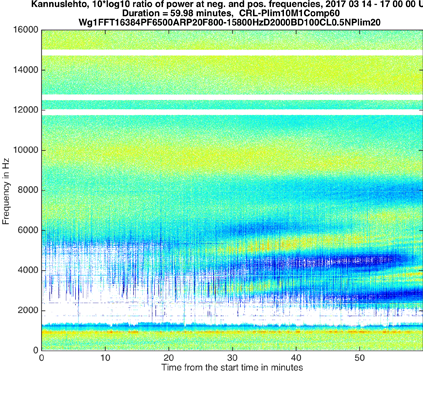 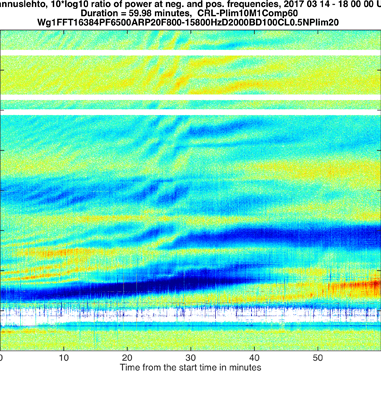 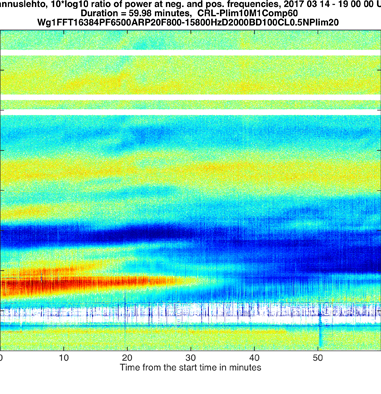 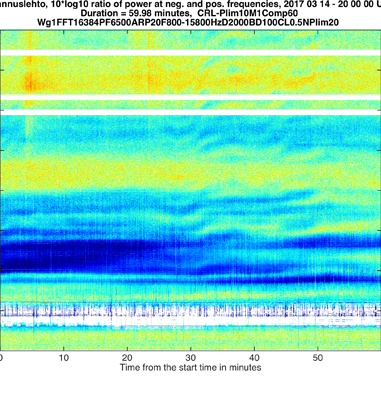 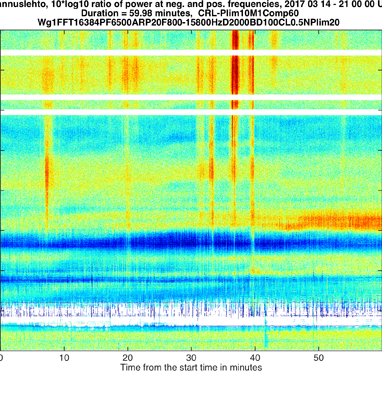 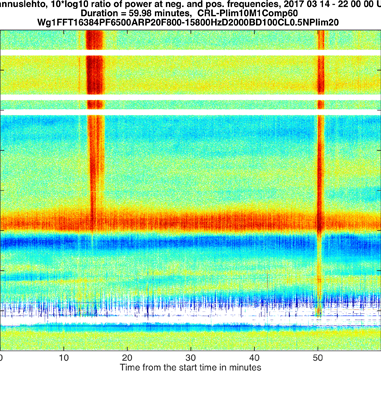 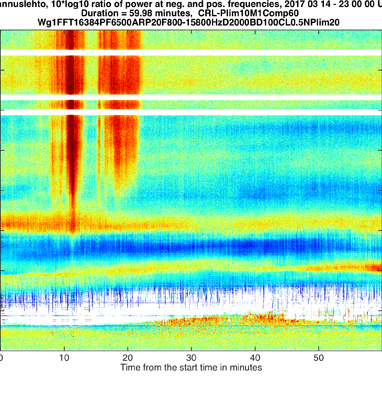 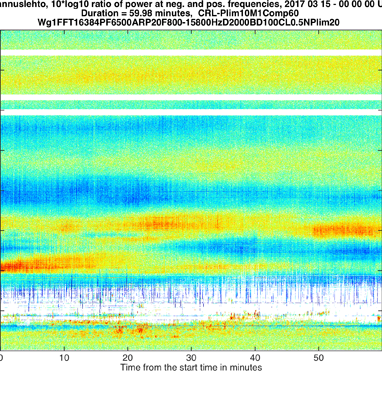 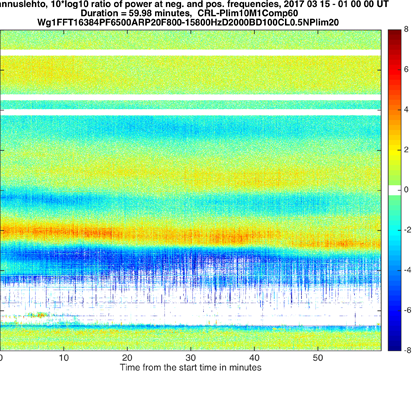 27-28 Jan 2017 	16-01 UT
14-15 Mar 2017 	17-02 UT
15-16 Mar 2017 	17-02 UT
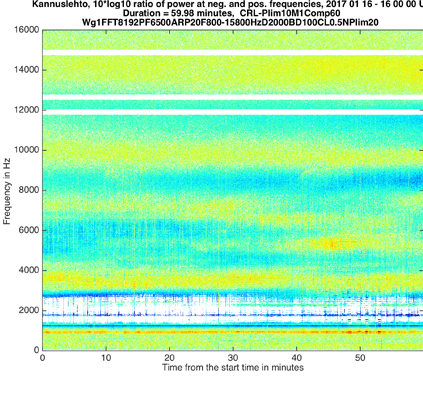 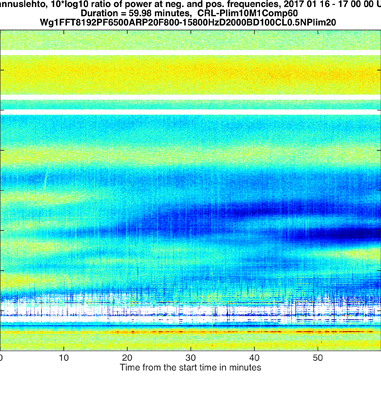 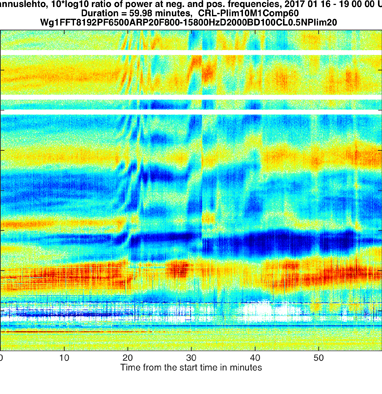 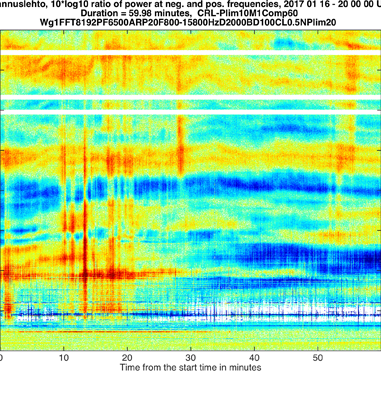 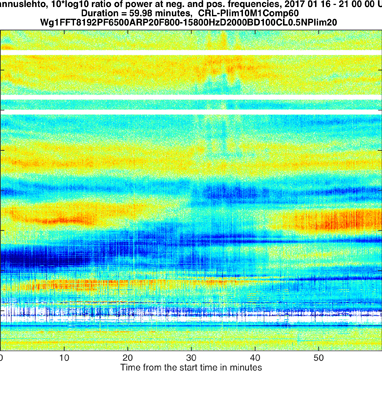 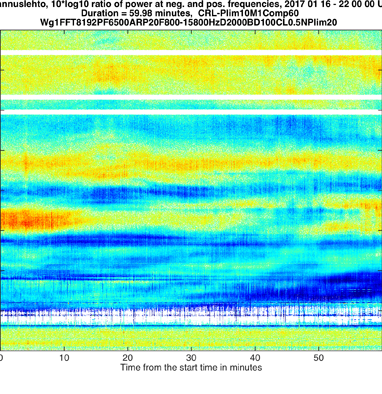 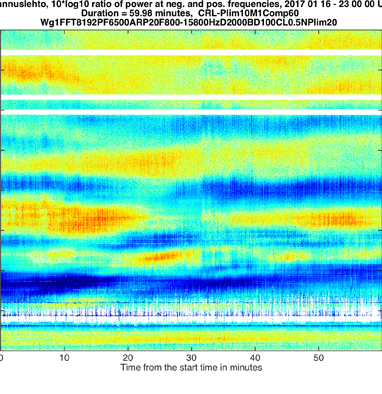 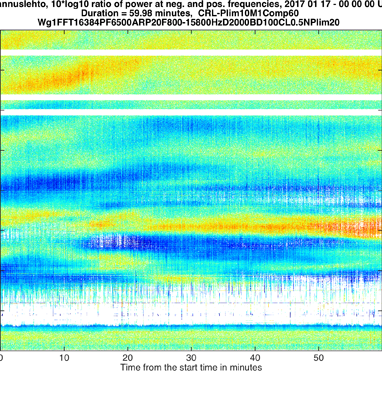 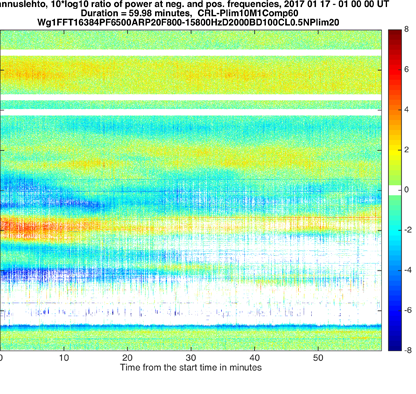 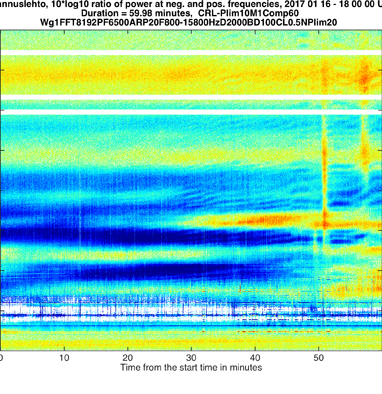 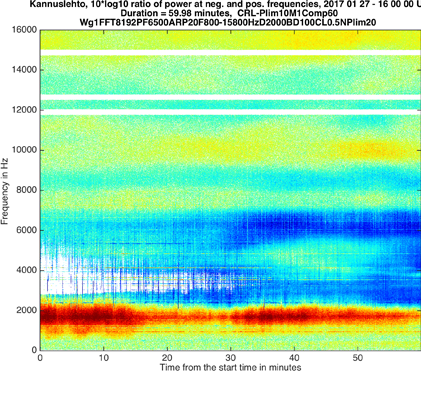 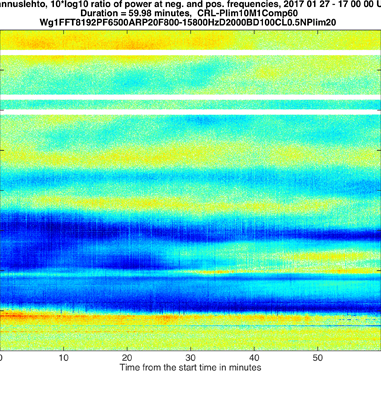 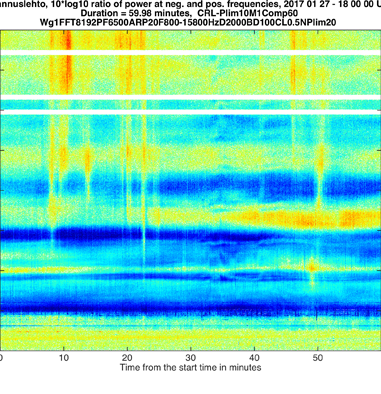 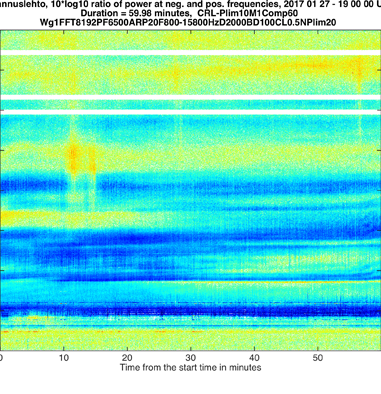 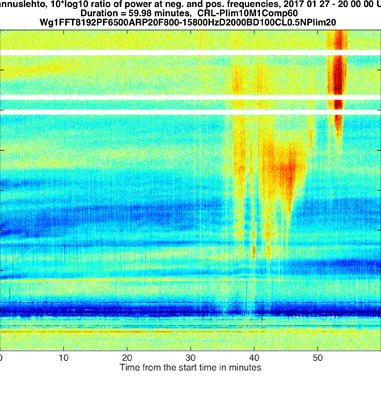 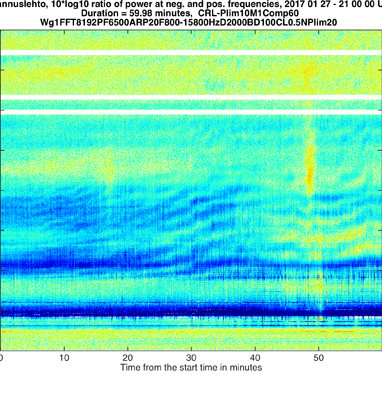 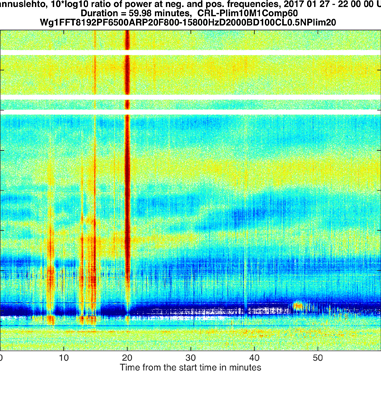 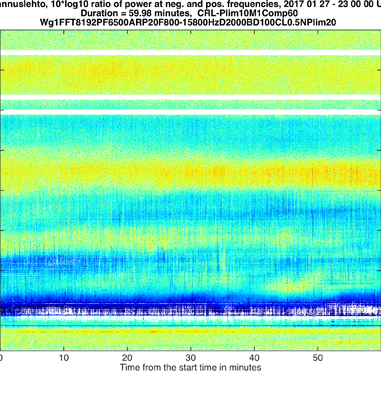 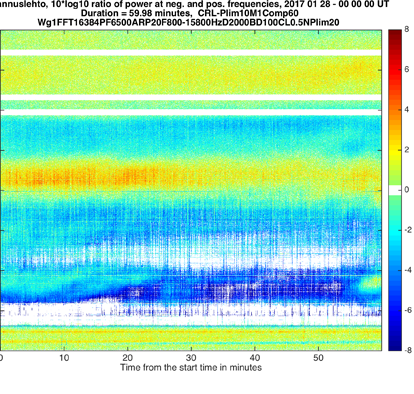 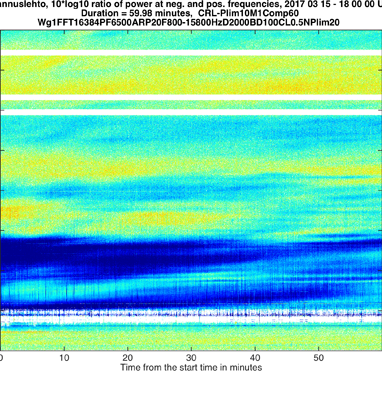 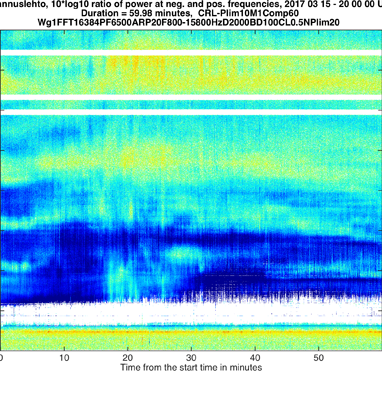 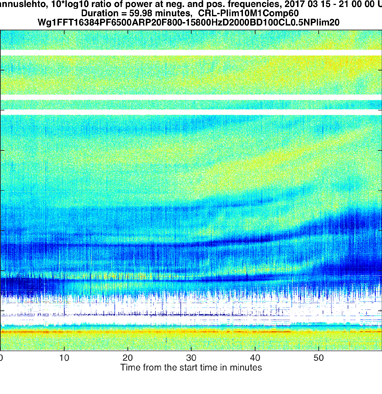 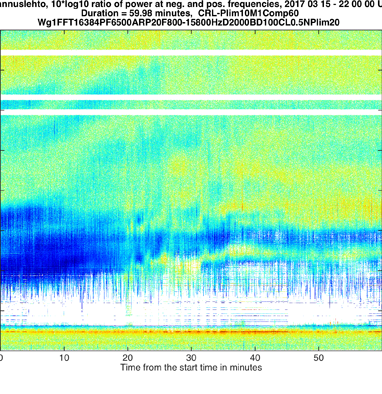 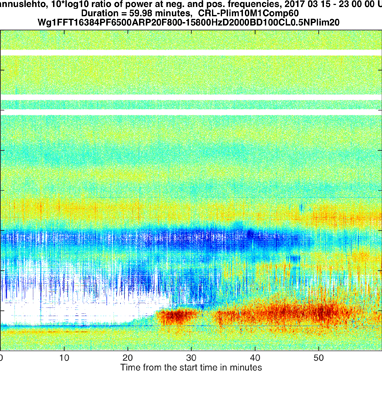 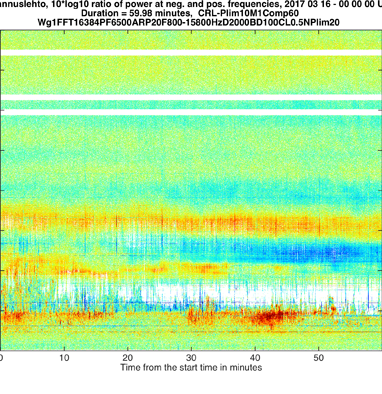 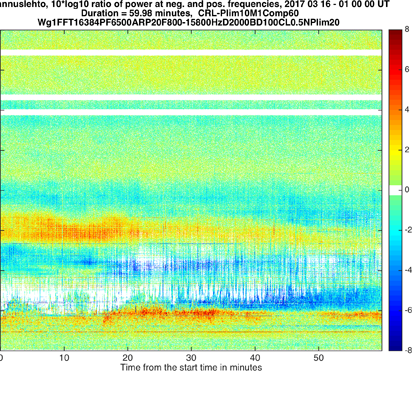 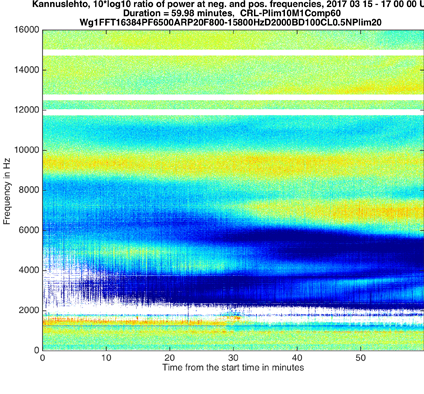 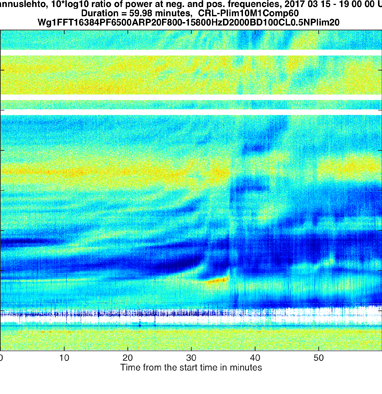 26-27 Mar 2017 	17-04 UT
27-28 Mar 2017 	17-04 UT
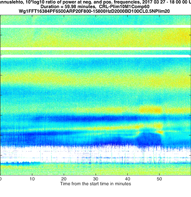 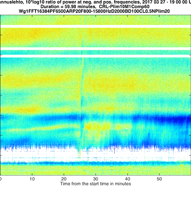 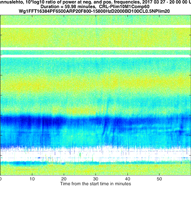 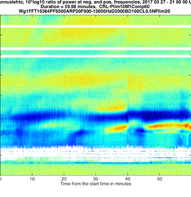 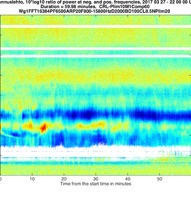 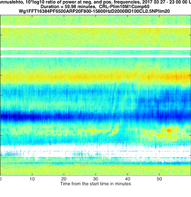 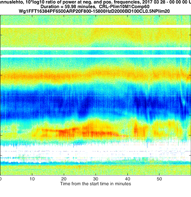 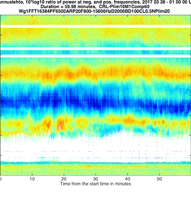 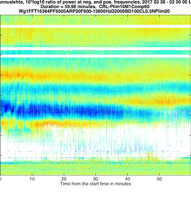 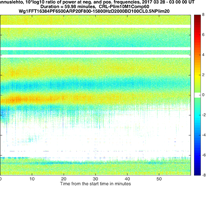 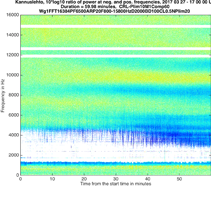 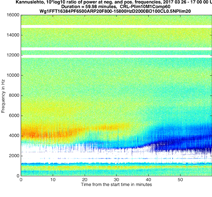 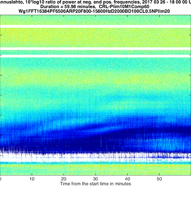 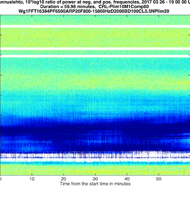 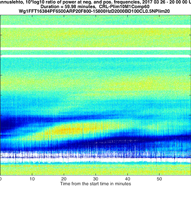 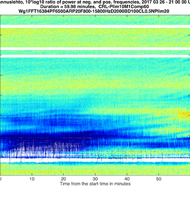 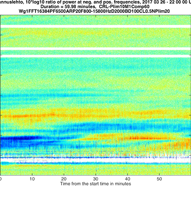 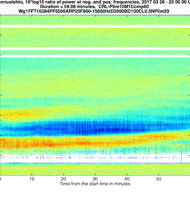 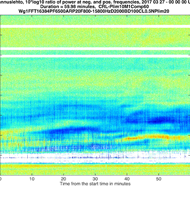 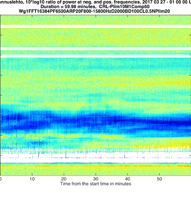 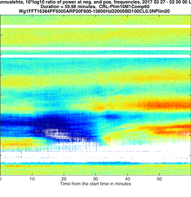 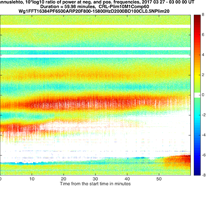 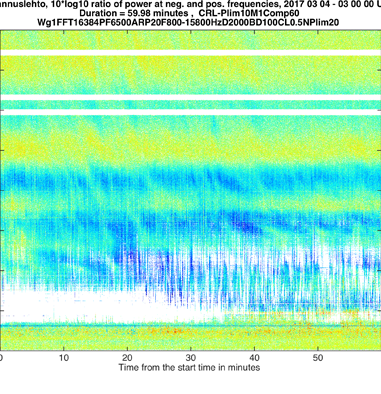 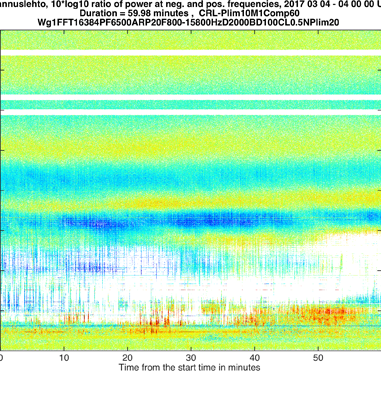 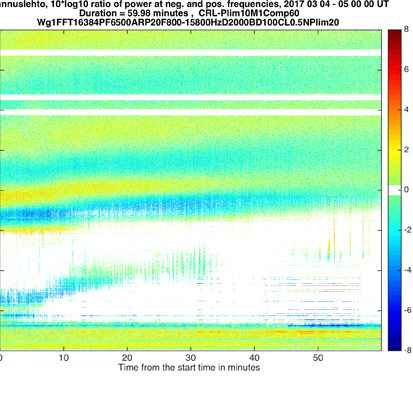 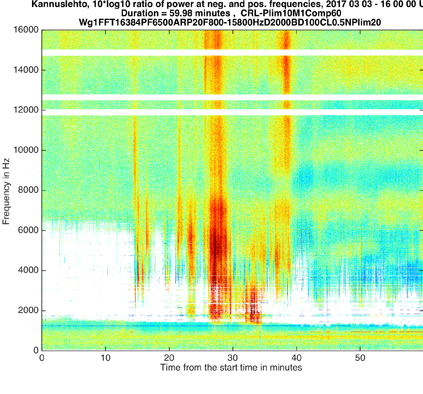 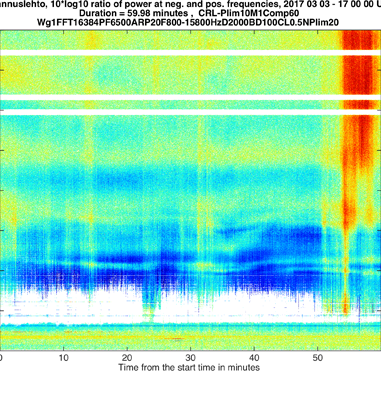 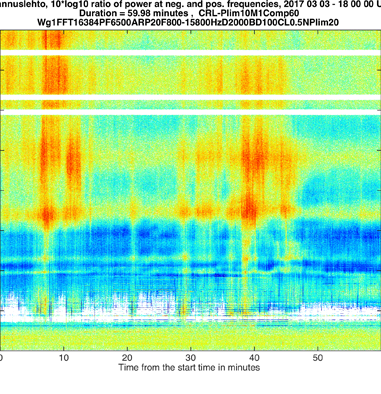 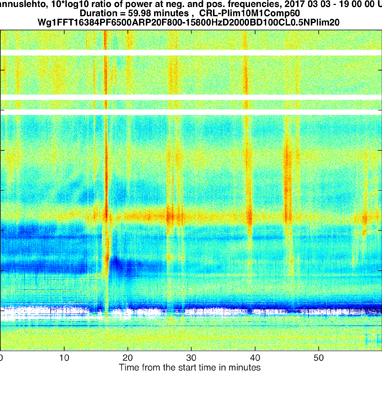 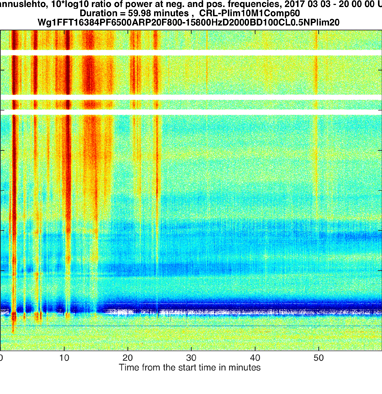 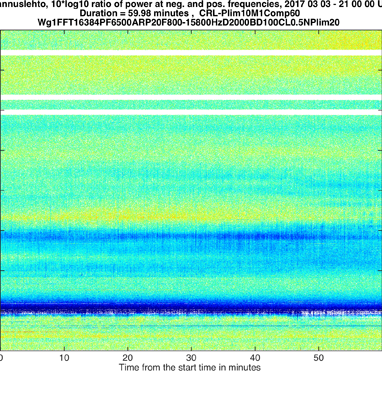 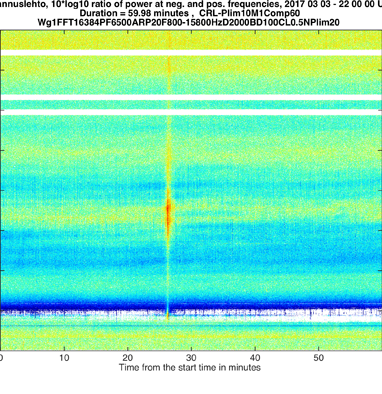 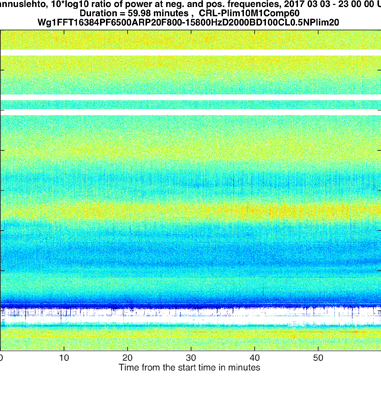 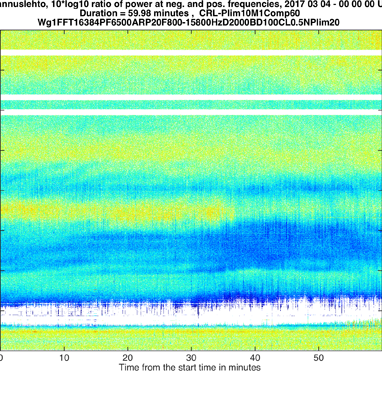 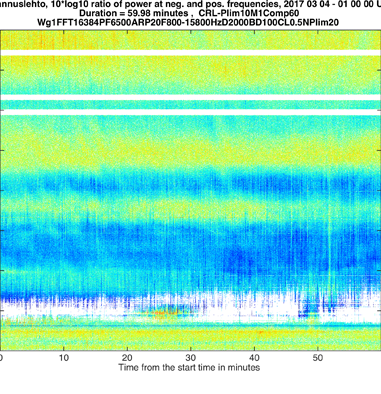 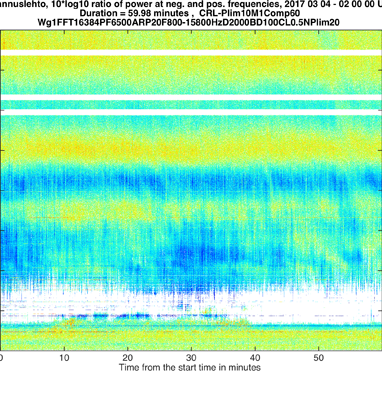 03-04 Mar 2017 	16-06 UT
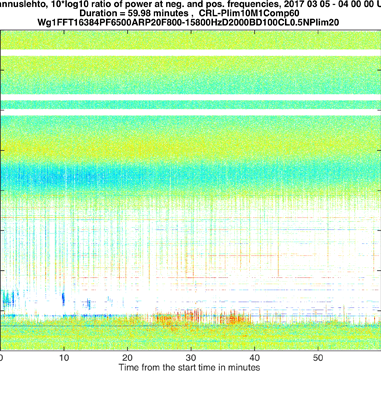 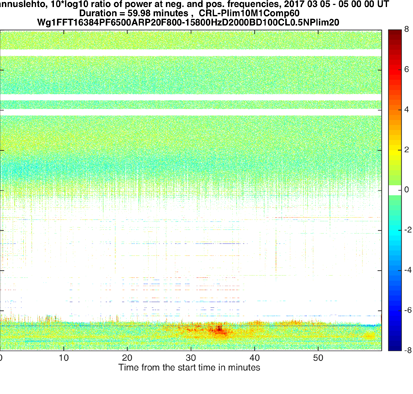 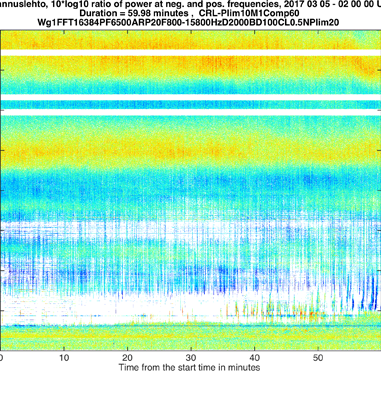 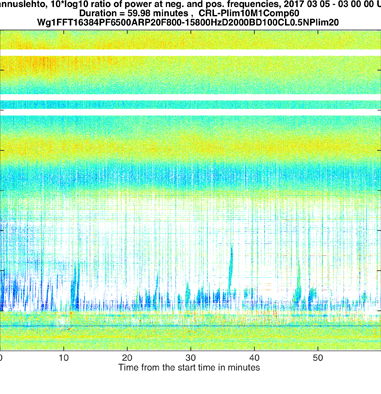 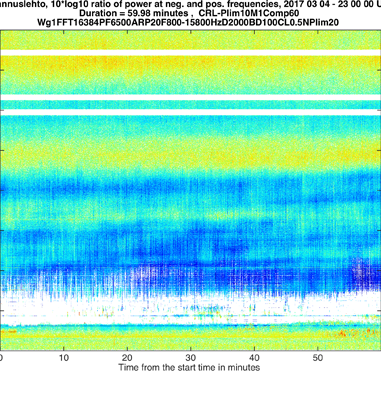 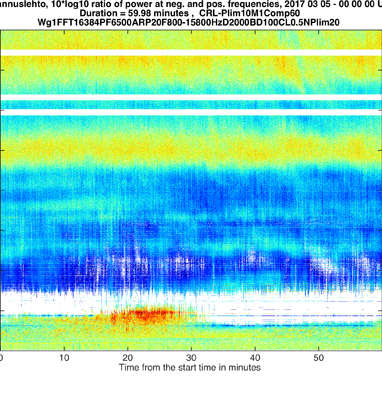 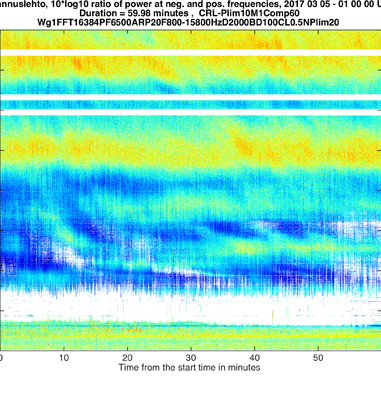 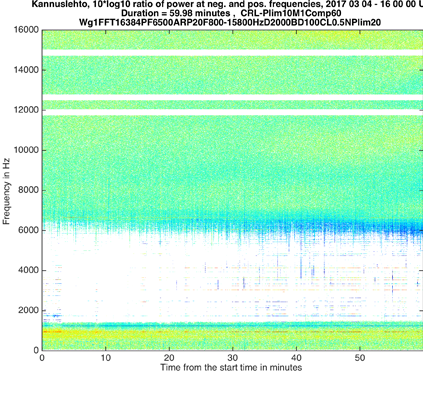 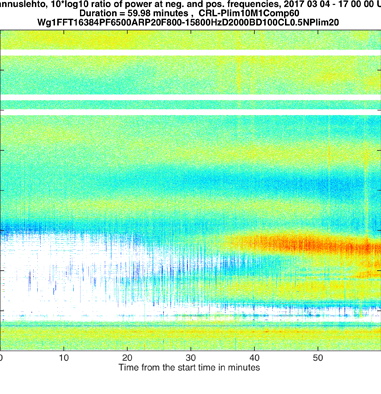 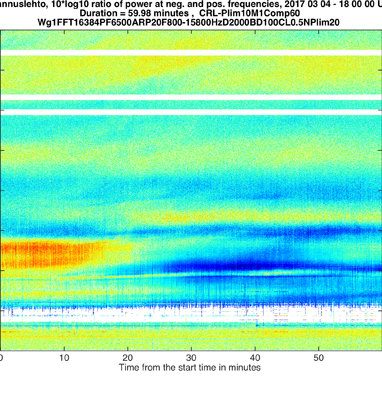 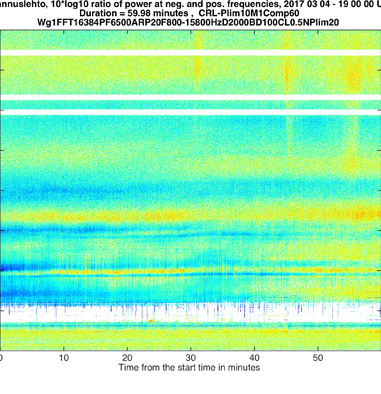 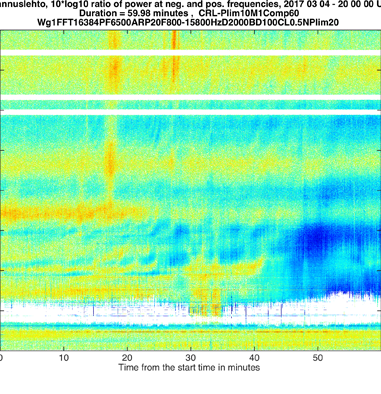 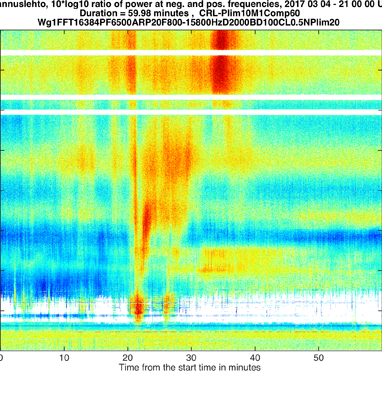 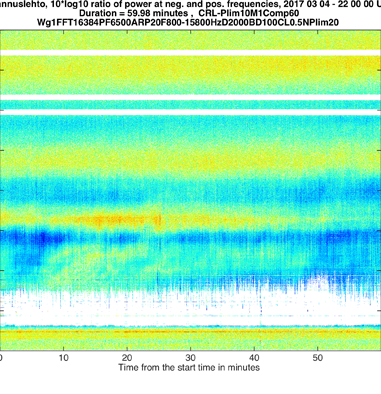 04-05 Mar 2017 	16-06 UT